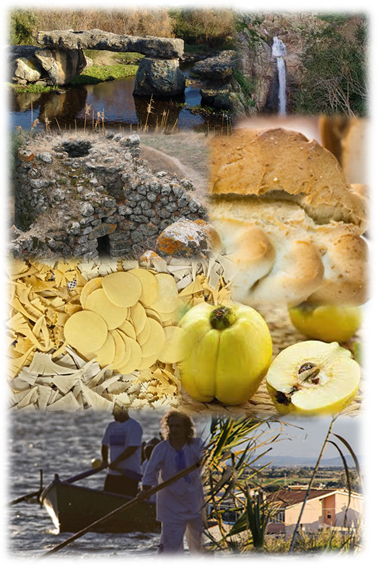 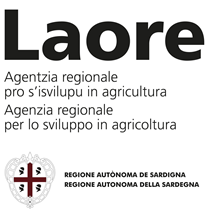 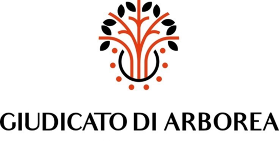 Distretto Rurale Giudicato di Arborea:
Il percorso per il riconoscimento


1° Incontro di animazione




 Palmas Arborea 12 ottobre 2021
Unione dei Comuni 
della Bassa Valle del Tirso e del Grighine
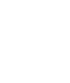 Unione dei Comuni 
Parte Montis
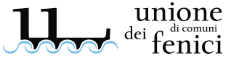 I compiti dell’Agenzia Laore
L’Agenzia regionale LAORE Sardegna è competente in relazione alle seguenti attività:
Supporto per l’animazione territoriale durante le fasi di individuazione e costituzione dei Distretti
Supporto all’Assessorato dell’Agricoltura e Riforma Agro-Pastorale per l’istruttoria delle istanze di riconoscimento dei Distretti.
Supporto  ai  comitati  promotori  e/o  ai  distretti  esistenti  nella  redazione  e/o  aggiornamento  dei Piani di Distretto
Cosa è un distretto
Partenariato organizzato con l’obiettivo di progettare e realizzare la valorizzazione delle specificità locali, in un territorio definito, con la partecipazione attiva degli operatori locali (portatori di interesse)
Definizione di distretto rurale
Si  definiscono  distretti  rurali  i  sistemi  produttivi  locali  di  cui  all'articolo  36,  comma  1,  della  legge  5 ottobre  1991,  n.  317  (Interventi  per  l'innovazione  e  lo  sviluppo  delle  piccole  imprese),  caratterizzati  da un'identità storica e territoriale omogenea derivante dall'integrazione fra attività agricole e altre attività locali, nonché dalla  produzione  di beni o servizi di  particolare specificità, coerenti con le tradizioni  e le vocazioni naturali e territoriali.
Requisiti per l'individuazione dei distretti rurali
I distretti   rurali sono   individuati   in   un   contesto   territoriale   geograficamente   definito   quando contemporaneamente:
vi sia la presenza di una realtà produttiva agricola, zootecnica e silvo-pastorale dedita alle produzioni tradizionali,  in  attività  e  di  carattere  non  marginale,  attuata  in  diverse  aziende  del  territorio  di  origine;
le  materie  prime  utilizzate  per  la  realizzazione  dei  prodotti  trasformati  siano  di  origine  locale;
la  produzione  non  sia  limitata  a  una  sola  tipologia  di  prodotto,  né  a  un  prodotto  singolo, salvo  che  si dimostri la presenza di iniziative imprenditoriali atte a colmare tale mancanza nel breve periodo.
Requisiti per l'individuazione dei distretti rurali
Costituiscono ulteriori elementi identificativi dei distretti, se sussistenti:
la  presenza,  tra  gli  abitanti  del  territorio,  della  memoria  storica  dei  prodotti  alimentari  in  questione, rintracciabile  nell'utilizzo  culinario  della  ristorazione  locale,  secondo  ricette  locali  e  tradizionali,  e  di rapporti  di  scambio,  cessione,  ricerca  dei  prodotti  in  questione  all'interno  della  comunità  locale;
la  presenza  di  attività  artigianali  di  trasformazione  e/o  manipolazione  alimentare  e/o  di  altro  tipo, strettamente    collegate    alle    produzioni    del    distretto    rurale    nonché    alle    tradizioni    locali;
la  presenza  di  attività  di  ricezione  turistica  e  di  imprese  di  ristorazione  di  qualsiasi  dimensione  che dimostrino l'utilizzo o la disponibilità concreta a utilizzare i prodotti distrettuali.
Cose da fare
Analisi di contesto
Analisi SWOT
Individuare il territorio
Soggetti partecipanti
Soggetti da coinvolgere
Individuare i
portatori di interesse
Analisi dei problemi 
Albero dei problemi
Albero degli obiettivi
Definire gli obiettivi
Definire e condividere
la strategia
Piano di distretto (progetto)
Organizzazione dei portatori di interesse 
Statuto
Regolamento
Definire l’organizzazione e la governance
L’animazione territoriale
Il percorso,   l’obiettivo di valorizzazione, le regole dei focus, gli strumenti a disposizione
1° incontro 12 Aprile
I portatori di interesse: quelli presenti e quelli mancanti
2° incontro
3° incontro
Rilevazione dei fabbisogni
4° incontro
Analisi swot
Condivisione delle scelte, la scheda aziendale, condivisione degli obiettivi
5° incontro
Presentazione e condivisione del fascicolo di progetto
6° incontro
Quali specificità locali si vogliono valorizzare  -
Comune di Villaurbana, Pane Vino Olio Formaggio. Valorizzare il Civraxiu, Pani Pintau. Pane con lievito madre e grano senatore Cappelli.
Vino DOC Campidano di Terralba
Semidano di Mogoro
Vernaccia (Solarussa)
Formaggi. Ci son diversi caseifici

Coop Pescatori Santa Giusta: Valorizzare la Bottarga, Cefali, Granchi femmina e il pescato locale in generale delle lagune di Santa Giusta

Simala: settore dell’allevamento in purezza bovino Limousine in biologico
    Grano cappelli in biologico. Leguminose. Ceci

Carciofi
Agrumi

Miele e prodotti dell’apicoltura (certificato biologico)
Tappeto di Mogoro (tessitura). Coop su Trobaxiu
Valorizzazione della lana di pecora
Comparto risicolo
Lavorazione artistica e artigianale del legno
Artigianato della ceramica
Lavorazione della canna
Turismo esperienziale legato al territorio e alle imprese locali. Turismo culturale accessibile e sostenibile.
Birrificio artigianale.
Agricoltura sostenibile e sociale. Agroecologia
Lavorazione artigianale e artistica del ferro
Lavorazione del giunco (e tradizione di costruzione de is fassonis)
Agroambiente. Produzione di Moringa oleifera
Produzione dolciaria: anicini Uresi (Uras)
Turismo archeologico. Cuccurada, Bau Mendula, Sa Domu Beccia, Pidighi, Othoca, Santu Miali
Centri storici e aspetto architettonico.
Beni culturali. Gonnostramatza: Museo Turcus e Morus. Sistema museale e rete con musei di altri comuni e chiese e monumenti. Masullas, tre musei. Pompu museo, Mogoro fiera.
Salumi
Gli strumenti a disposizione 
per la comunicazione, la logistica , l’organizzazione
Comunicazione:




Logistica:





Organizzazione:
Regole degli incontri
1° incontro 12/10/2021, Palmas Arborea, Unione Comuni Fenici h16
2° incontro 19/10/2021 Aula consiliare Masullas h18
3° incontro 26/10/2021 Simaxis, centro sociale h 18
Calendario incontri
Max
Durata focus
…..
Ora di inizio e fine focus
..
...
Sede del focus
Durata massima degli interventi
max
Regole degli incontri
L’Agenzia Laore per ogni incontro predisporrà un report  che sarà anche il punto di partenza dell’incontro successivo.
Report
…...
Informazione sull’attività
Altre proposte
xx
Grazie per l’attenzione